Sponsored Programs - Awards
Awards Team is asking for Dept of Energy compliance
Dept of Energy is requiring the Conflict of Interest disclosure, and Conflict of Disclosure Training for their awards

The process is the same as for PHS awards.

COI needs to be submitted once a year.   
https://or-forms.ucdavis.edu/ 
COI training must be completed every four years. https://research.ucdavis.edu/policiescompliance/coi/phs-coi-training/
After-the-Fact (ATF) Awards
Sponsor sends SPO an award, and SPO has not processed the proposal.

So you need to route a Cayuse proposal/internal processing form (IPF) for approval after the funding is obligated, or after the fact.
3. Short project title, indicate “ATF” AND (1) include SPO Awards analyst, and (2) the ATF project number, if known

ATF for Grace/A23-1754
OR
ATF/A21-2847/Awards
OR
ATF for Awards
Proposals Team does not review the Cayuse proposal for “after-the-fact” (ATF) awards.
SPO Awards Team processes the ATF Cayuse documents.
To ensure the ATF Cayuse IPF routes to SPO awards, PLEASE:
Upload the award into the Cayuse proposal
In the Proposal Type, indicate: After-the-Fact (ATF)
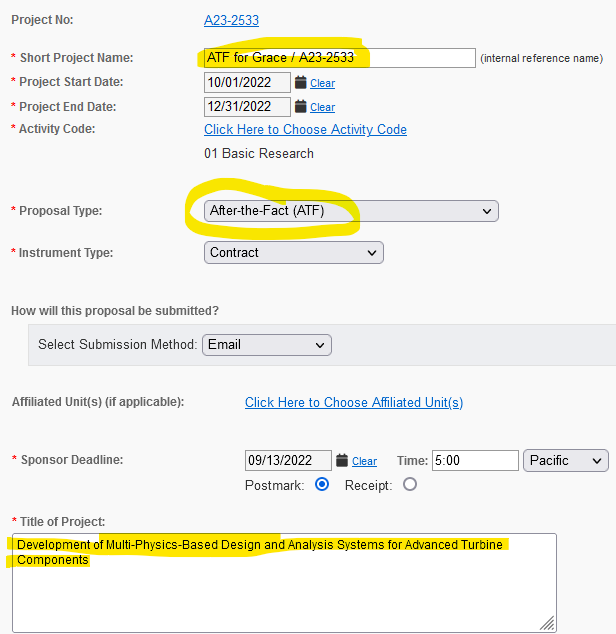